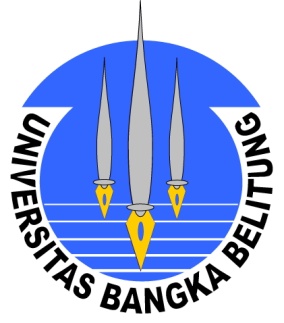 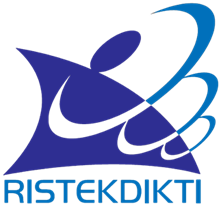 SOSIALISASI LAYANAN PERPUSTAKAAN UNIVERSITAS BANGKA BELITUNG TAHUN 2018
UPT PERPUSTAKAAN UBB
ALAMAT : GEDUNG babel iv, KAMPUS TERPADU UBB, DESA BALUNIJUK, 
          KEC. MERAWANG, BANGKA, KEPULAUAN BANGKA BELITUNG

TELP.	: (0717) 4260095
E-MAIL 	: upt-perpus@ubb.ac.id
Facebook	: Upt Perpustakaan Ubb
Websiste 	: lib.ubb.ac.id
OPAC 	: elib.ubb.ac.id
STRUKTUR ORGANISASI 
UPT PERPUSTAKAAN
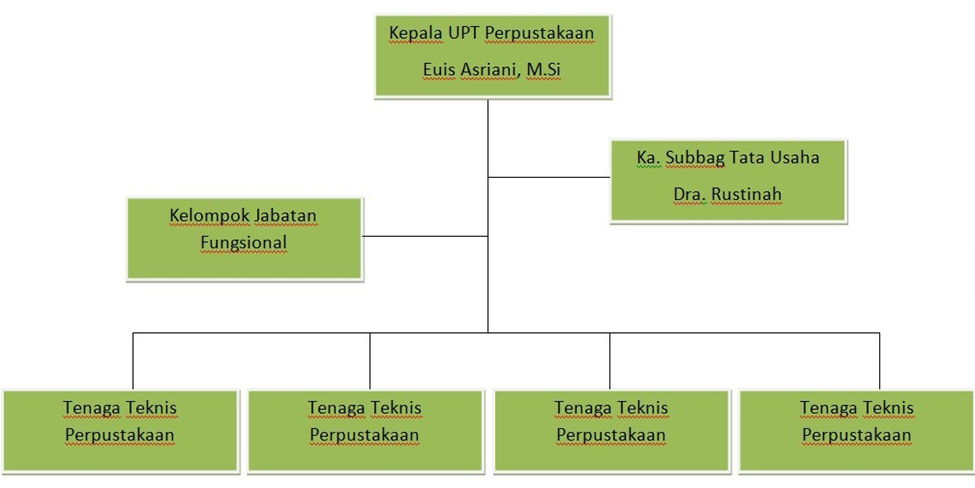 PENGELOLA
 UPT PERPUSTAKAAN UBB
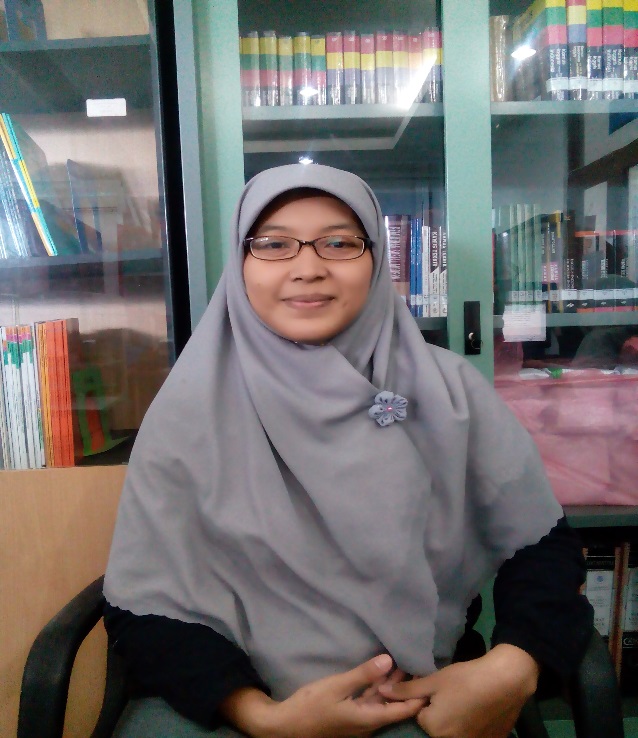 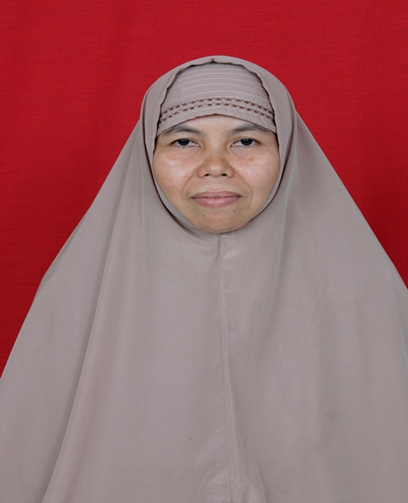 KEPALA 
UPT PERPUSTAKAAN
KASUBBAG TU
 UPT PERPUSTAKAAN
Dra. RUSTINAH
EUIS ASRIANI, M.Si.
PUSTAKAWAN
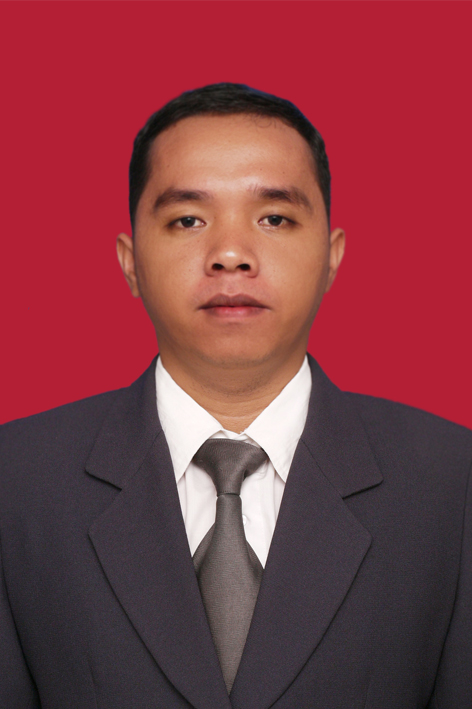 JAN FRIST P. PURBA, S.Sos
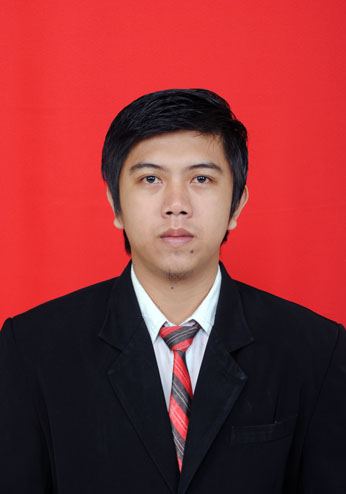 ARJA KUSUMA,SIP
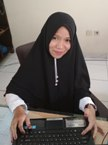 TIM LAYANAN
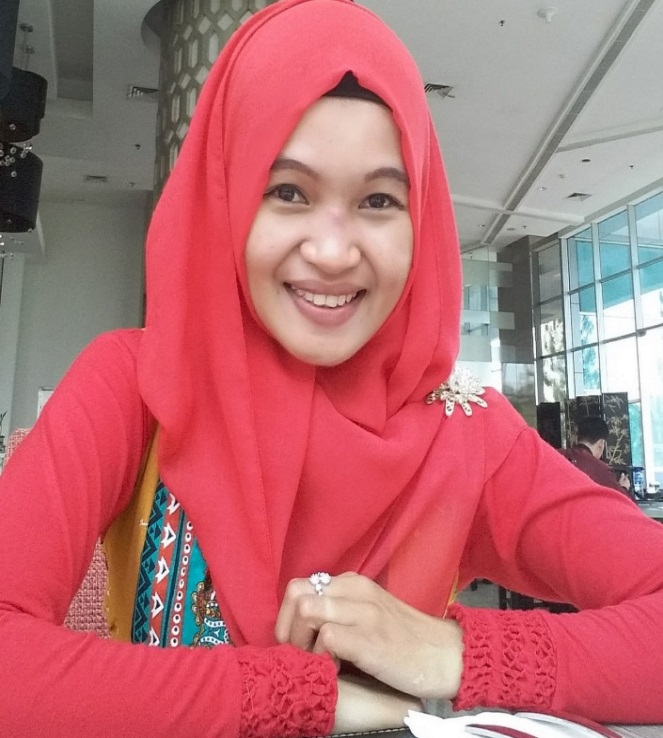 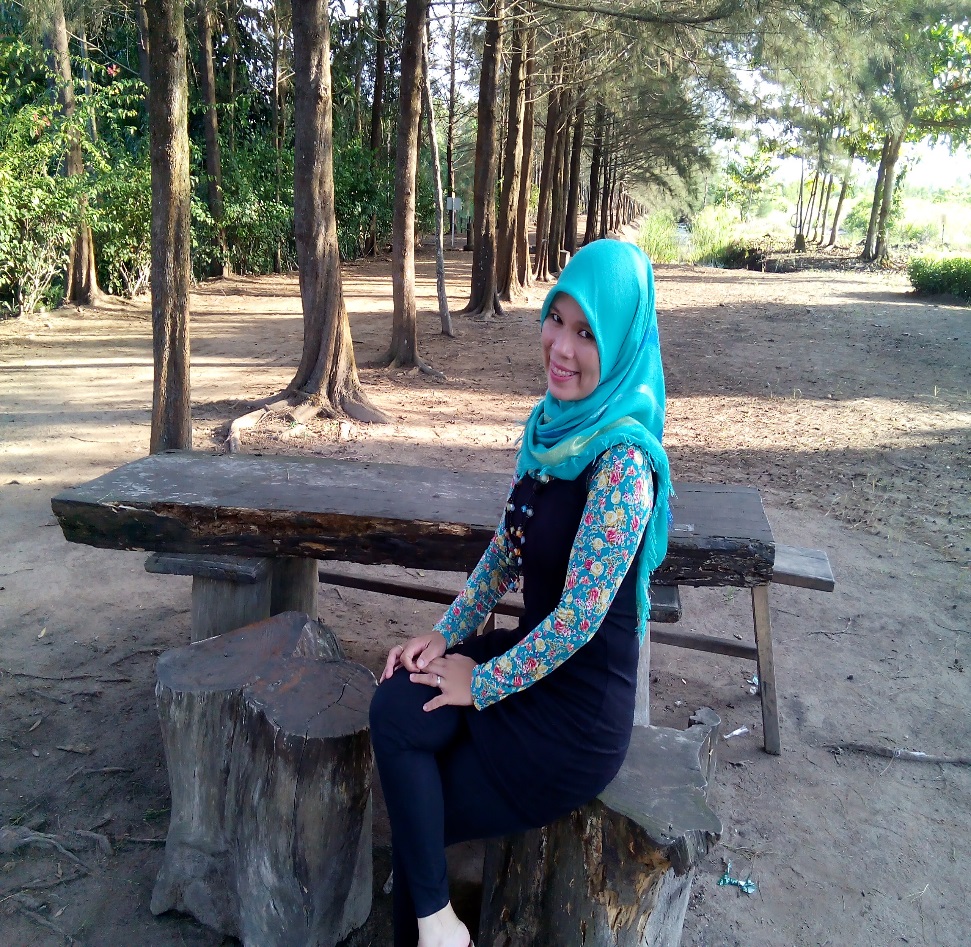 NIA ERAWATI, A.MaPust
DARMA, A.Md
PENGADAAN 
& 
PENGOLAHAN
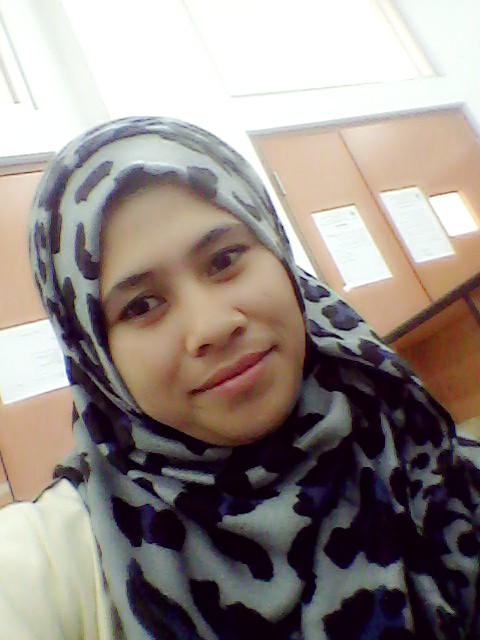 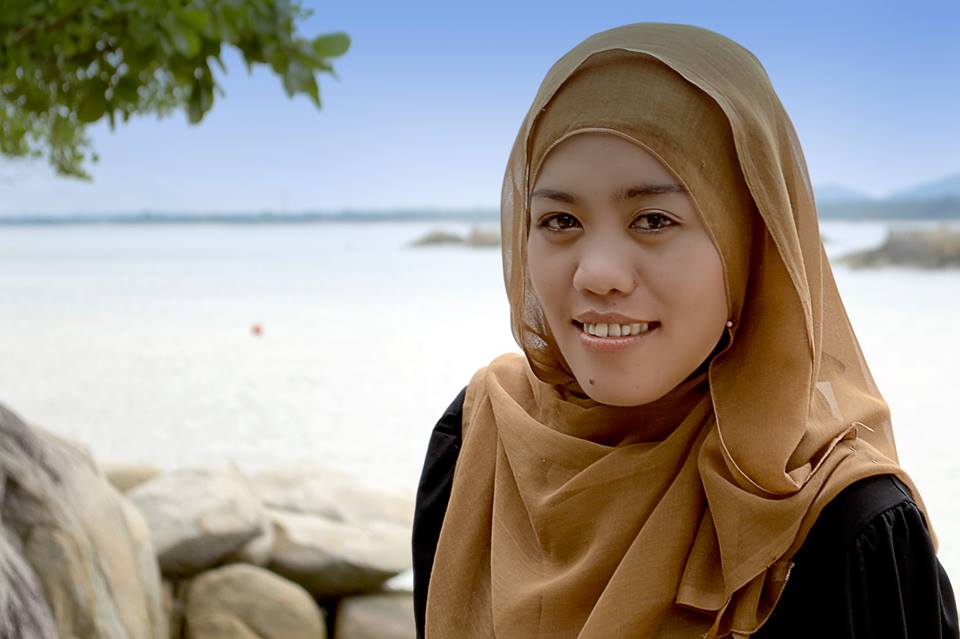 NELI MARYATI, SIP
MERTY, A.Md
JAM LAYANAN PERPUSTAKAAN
SABTU, MINGGU & HARI LIBUR TUTUP
SARANA DAN PRASARANA
RUANG YANG TERKONEKSI DENGAN JARINGAN INTERNET YANG BISA DI MANFAATKAN OLEH MAHASISWA/I UBB MELALUI WIFI
TERSEDIA 5 KOMPUTER OPAC DAN 1 KOMPUTER REPOSITORY DI YANG DIPERUNTUKAN BAGI PEMUSTAKA DALAM TEMU KEMBALI INFORMASI 
RUANG BACA LESEHAN
TERSEDIA COLOKAN UNTUK LEPTOP
TERSEDIA MEJA DAN KURSI BACA
LOKER TEMPAT PENITIPAN TAS, JAKET, TOPI (NAMUN TIDAK UNTUK BARANG BERHARGA)
AIR MINUM GRATIS (FREE WATER)
AREA BEBAS MAKAN (FREE FOOOD AREA)
LAYANAN DI UPT PERPUSTAKAAN UBB
Bagaimana memanfaatkan informasi / koleksi di Perpustakaan UBB?
Hal yang perlu diketahui dan/atau dipahami oleh pengguna adalah
Perpustakaan dikelolah secara sistematis dan baku
Koleksi /bahan pustaka/ rekam informasi yang adalah di perpustakaan di kelompokan atau diklasifikasikan kedalam 10 (kelas)
000 : KARYA UMUM     
100 : FILSAFAT
200 : AGAMA
300 : ILMU SOSIAL
400 : BAHASA
500 : ILMU PENGETAHUAN ALAM
600 : ILMU TERAPAN
700 : KESENIAN, HIBURAN & OLAHRAGA
800 : KESUSASTRAAN
900 : GEOGRAFI DAN SEJARAH UMUM
Menemukan informasi di perpustakaan
Mengindentifikasi kebutuhan informasi yang ingin ditemukan.
Menentukan key word (kata kunci) (bisa subjek, judul, pengarang, atau prase)
Ketikan key word (kata kunci) pada box search yang ada di OPAC
OPAC akan menampilkan semua informasi sesuai dengan key word yang di ketikan
Kemudian catat nomor panggil koleksi koleksi yang ingin di cari
Sesuaikan nomor panggil dengan yang ada di rak buku/ cari koleksi tersebut di rak sesuai dengan nomor panggilnya.
Datang ke meja sirkulasi
Serahkan KTM/KTA dan buku yang ingin dipinjam ke pada petugas sirkulasi.
WIBSITE UPT PERPUSTAKAAN
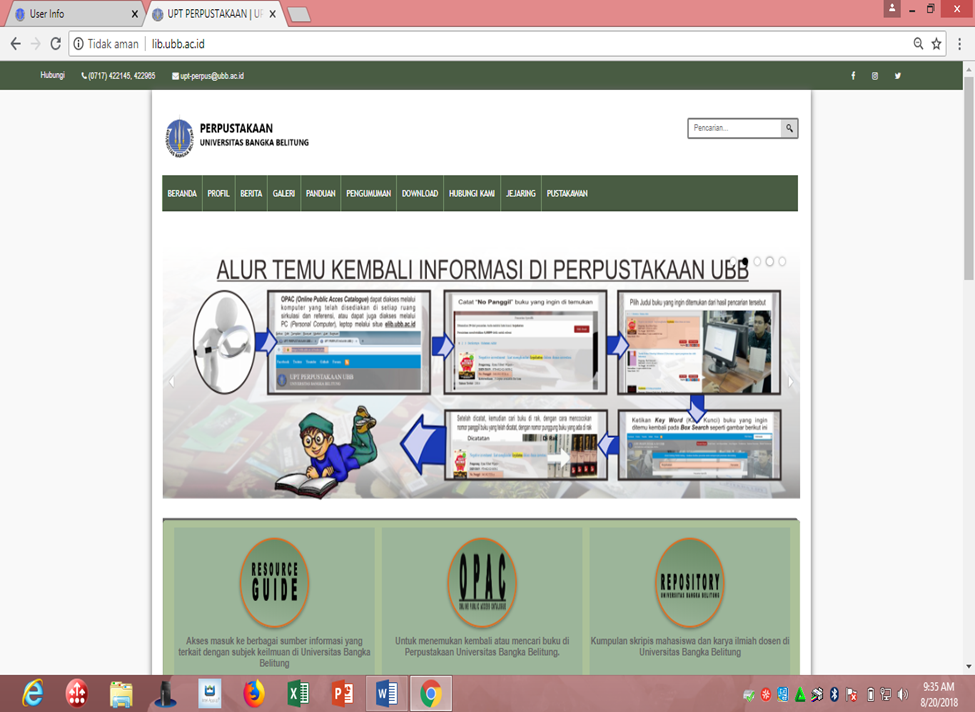 ONLINE PUBLIC ACCESS CATALOQUE (OPAC)
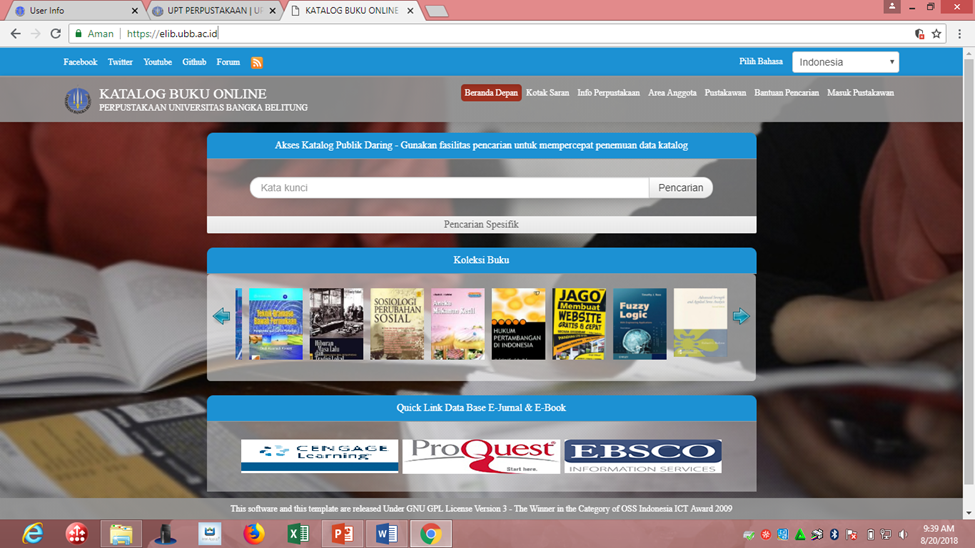 MENEMUKAN KOLEKSI DI RAK
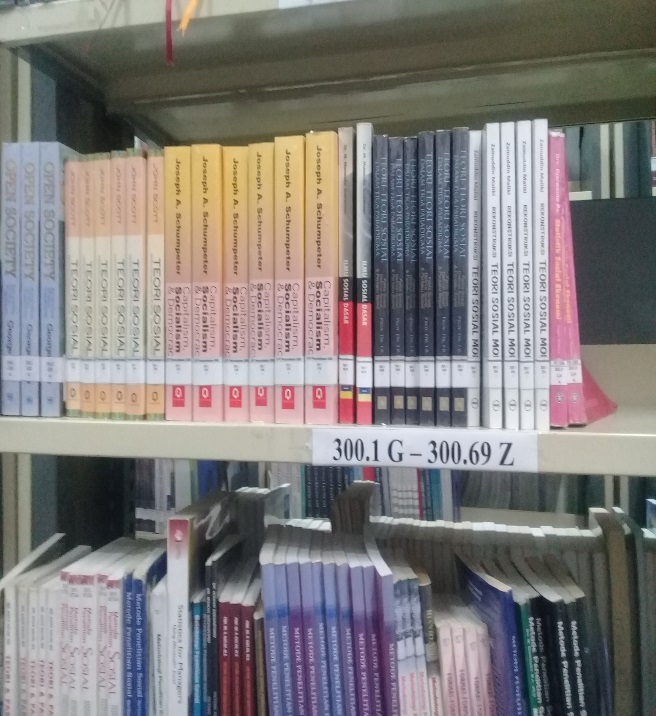 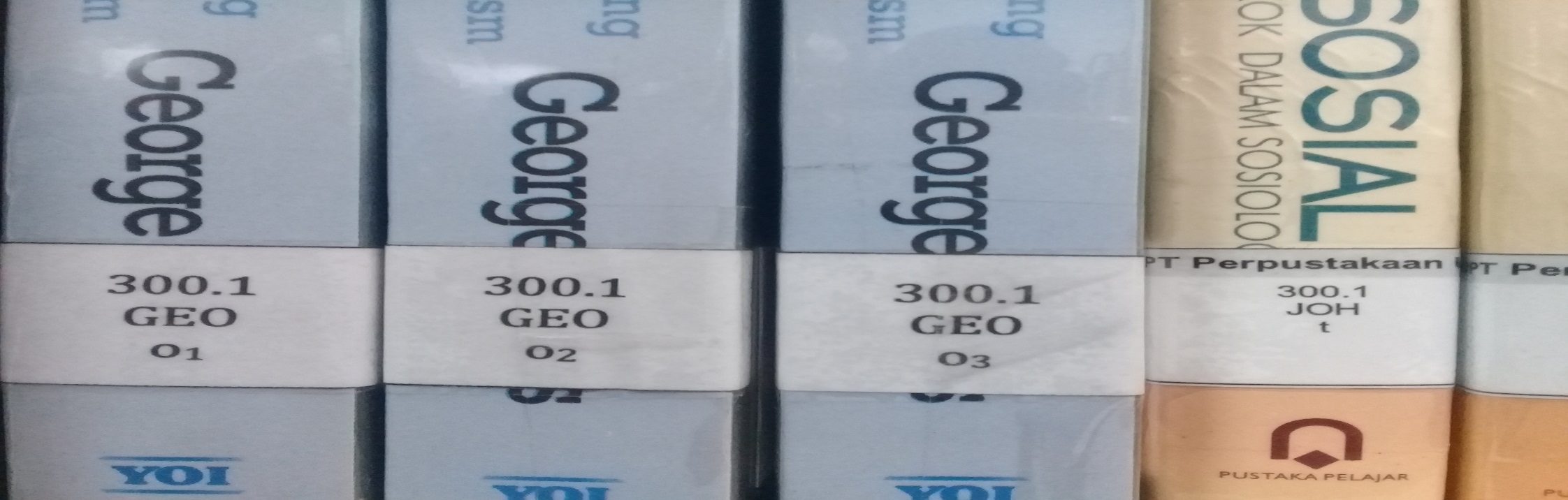 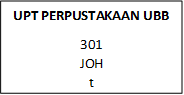 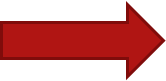 REPOSITORY
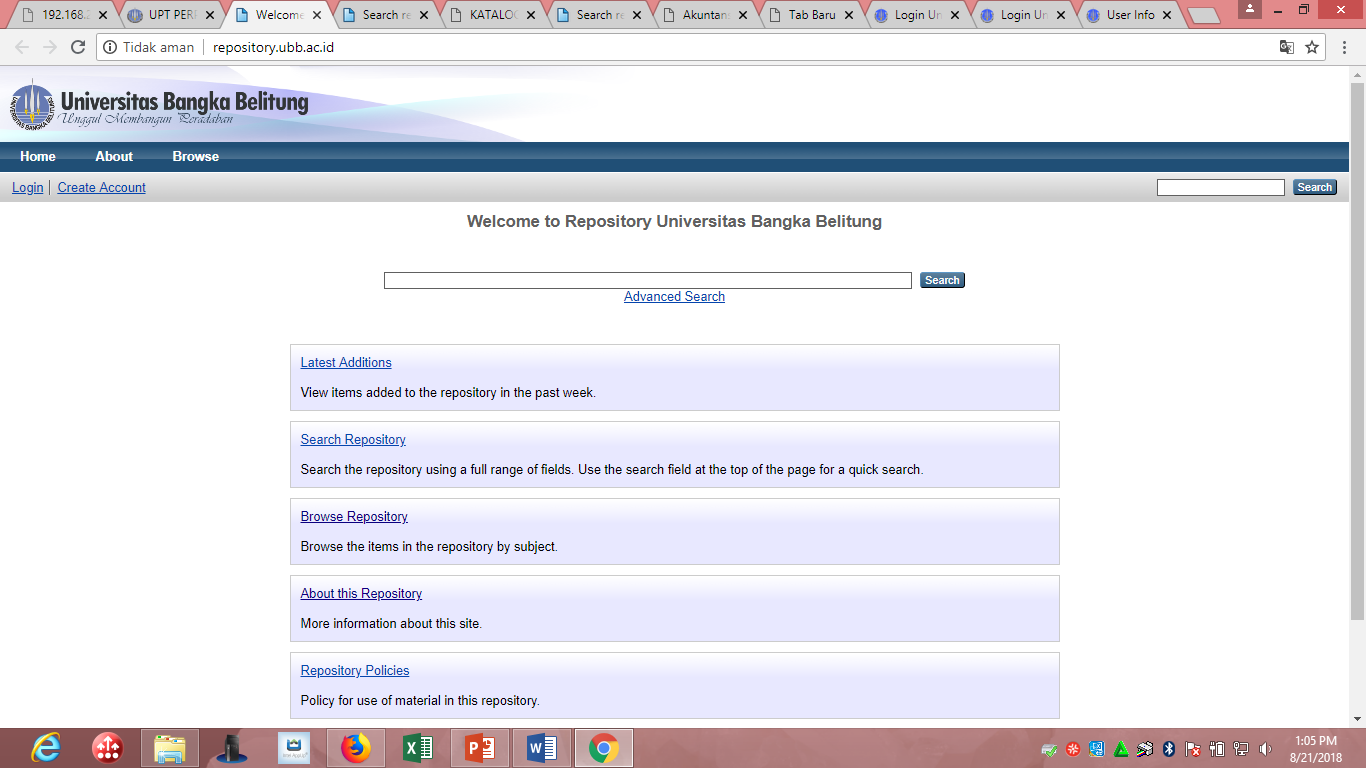 RESOURCE GUIDE
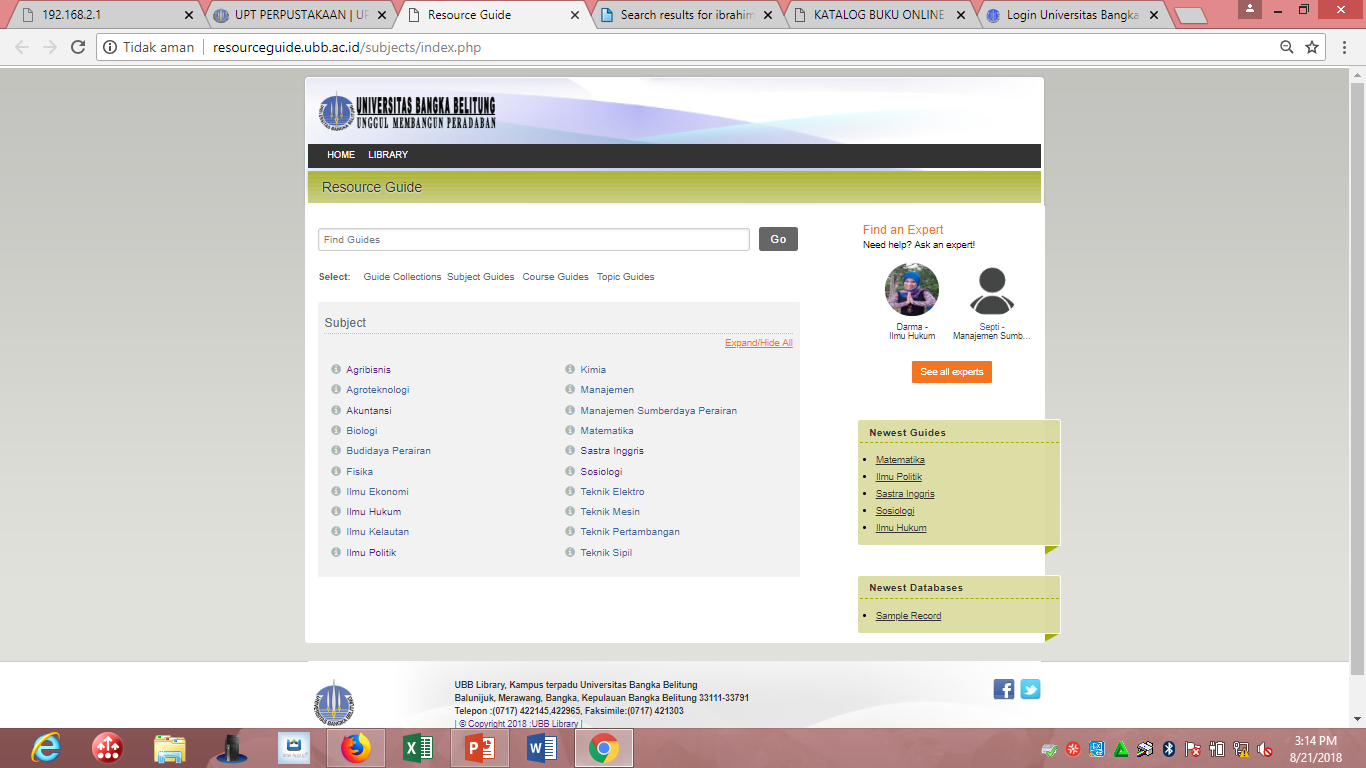 TATA TERTIB UPT PERPUSTAKAANBERDASARKAN PERATURAN REKTOR UNIVERSITAS BANGKA BELITUNG NOMOR 1 TAHUN 2016
PENGUNJUNG PERPUSTAKAAN WAJIB MENITIPKAN BARANG BAWAAN BERUPA TAS, KANTONG PLASTIK, JAKET DI LEMARI PENITIPAN BARANG (LOKER). 
PENGELOLA PERPUSTAKAAN TIDAK BERTANGGUNGJAWAB TERHADAP KEHILANGAN BARANG BERHARGA SEPERTI UANG, HANDPHONE, LAPTOP, DAN SURAT-SURAT BERHARGA YANG DISIMPAN DAN DITITIPKAN DALAM LEMARI PENITIPAN (LOKER);
PENGUNJUNG PERPUSTAKAAN WAJIB MENGISI DAFTAR PENGUNJUNG PADA KOMPUTER YANG TELAH DISEDIAKAN OLEH UPT PERPUSTAKAAN;
BERPAKAIAN RAPI DAN BERSIKAP SOPAN, SANTUN, JUJUR SELAMA BERADA DI UPT PERPUSTAKAAN UBB;
MAHASISWA YANG MELAKUKAN TRANSAKSI ATAU PROSES PEMINJAMAN DAN PENGEMBALIAN HARUS MENUNJUKKAN KARTU TANDA MAHASISWA (KTM)/KARTU ANGGOTA DAN TIDAK BOLEH MENGGUNAKAN KTM/KARTU ANGGOTA MAHASISWA LAIN;
MAKSIMAL PEMINJAMAN BUKU SEBANYAK 3 (TIGA) EKSEMPLAR BUKU YANG BERBEDA, LAMA WAKTU PEMINJAMAN 7 (TUJUH) HARI. 
PERPANJANGAN BUKU DAPAT DIPROSES 1 (SATU) KALI JANGKA WAKTU PEMINJAMAN DENGAN CATATAN BAHWA BUKU YANG DIMAKSUD TIDAK DALAM DAFTAR PEMESANAN OLEH ANGGOTA LAIN;
KETERLAMBATAN MENGEMBALIKAN BUKU DIKENAKAN DENDA SEBESAR RP. 2000,-/HARI/BUKU UNTUK MAHASISWA DAN RP.5.000,-/HARI/BUKU UNTUK DOSEN DAN TENAGA KEPENDIDIKAN;
BERTANGGUNG JAWAB TERHADAP KERUSAKAN, KEHILANGAN DAN KETERLAMBATAN PENGEMBALIAN BUKU YANG DIPINJAM. APABILA BUKU YANG DIPINJAM HILANG DAN/ATAU RUSAK, PEMINJAM WAJIB MENGGANTI DENGAN BUKU YANG SAMA;
DILARANG MEROKOK SELAMA BERADA DI RUANG KOLEKSI, RUANG BACA DAN DI SELURUH AREA UPT PERPUSTAKAAN UBB.
RUANG KOLEKSI
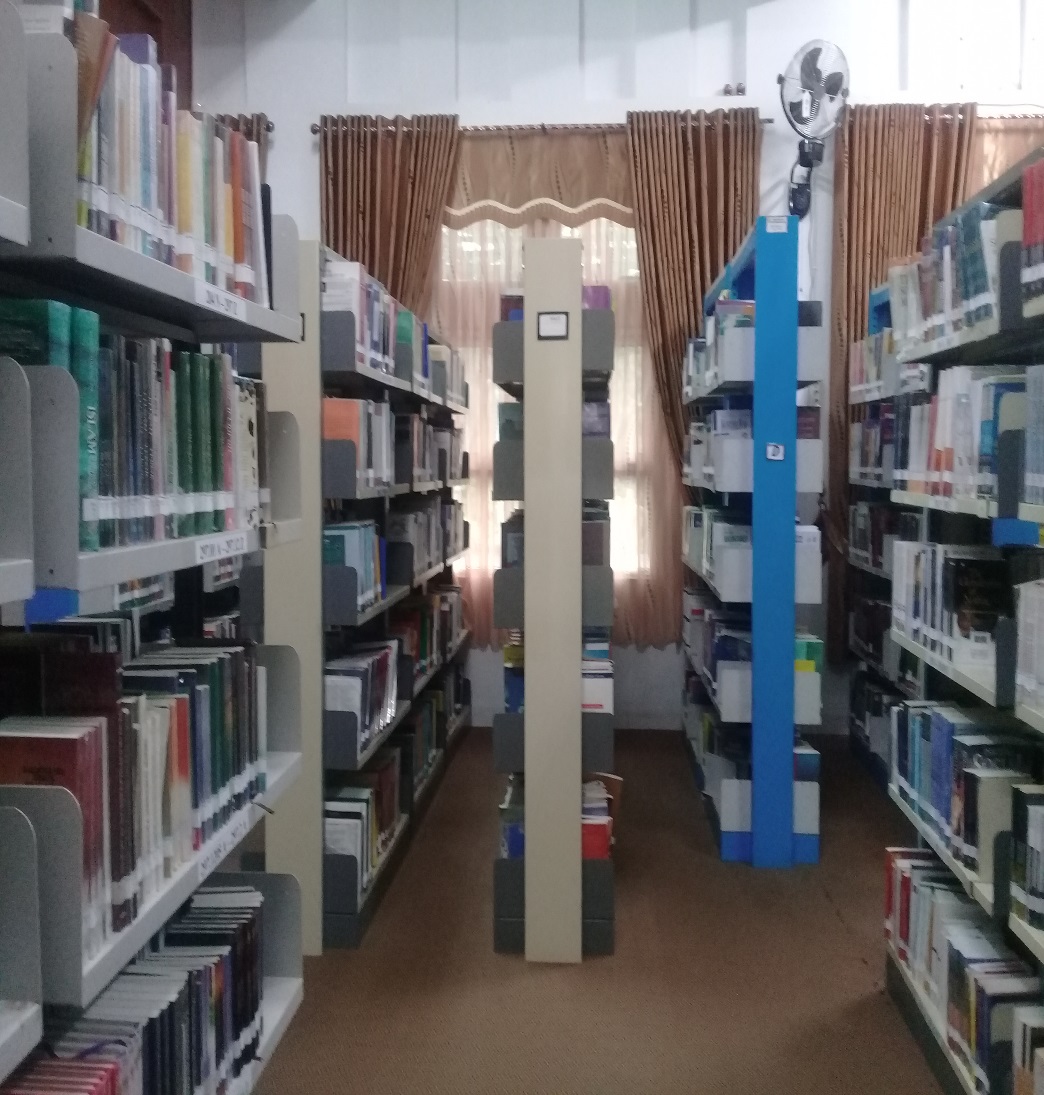 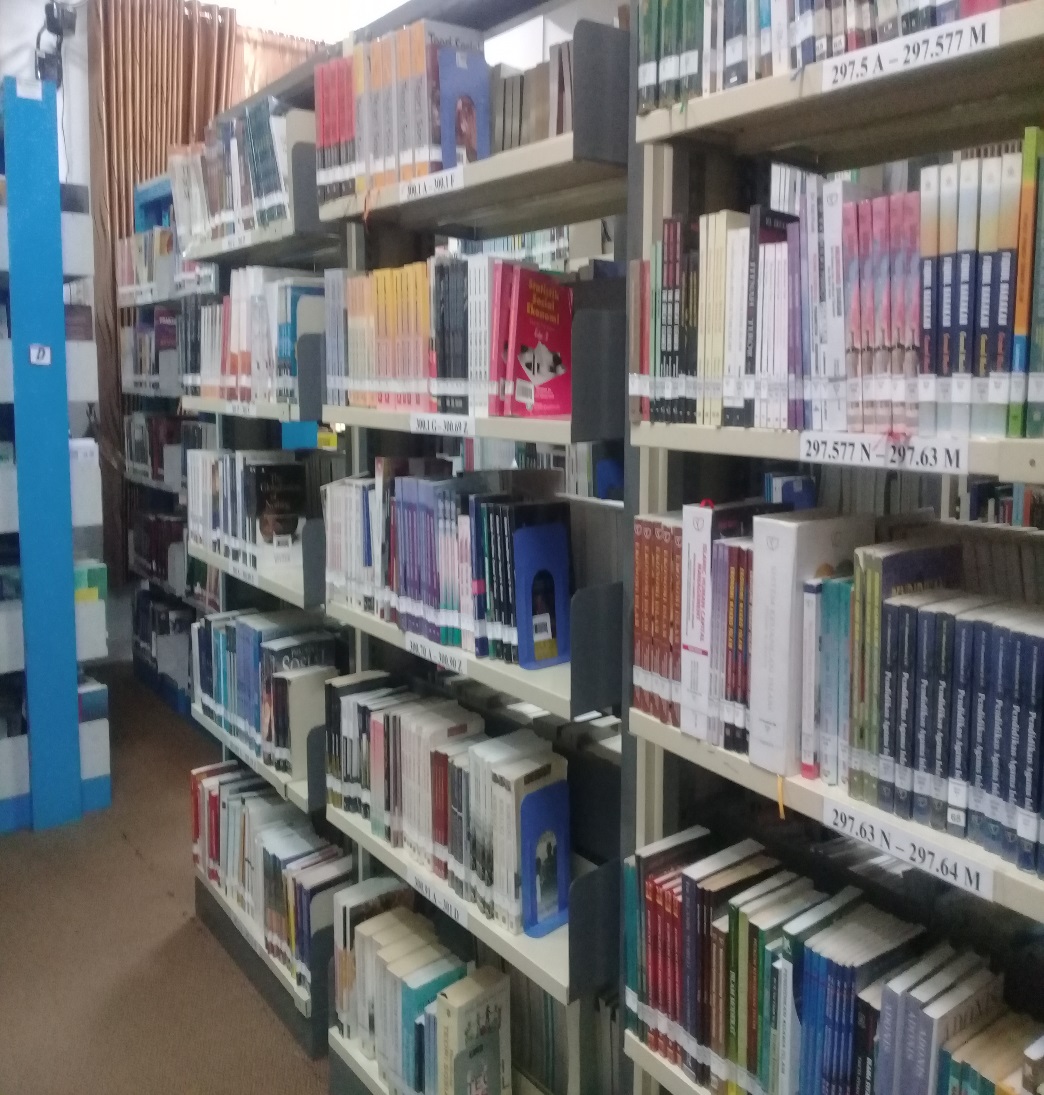 RUANG REFERENSI
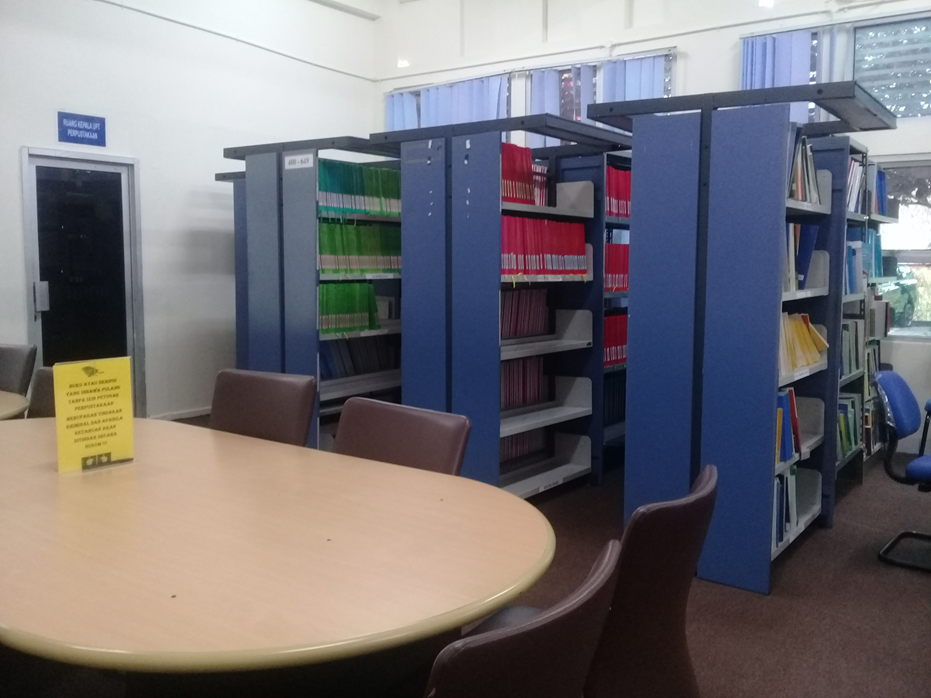 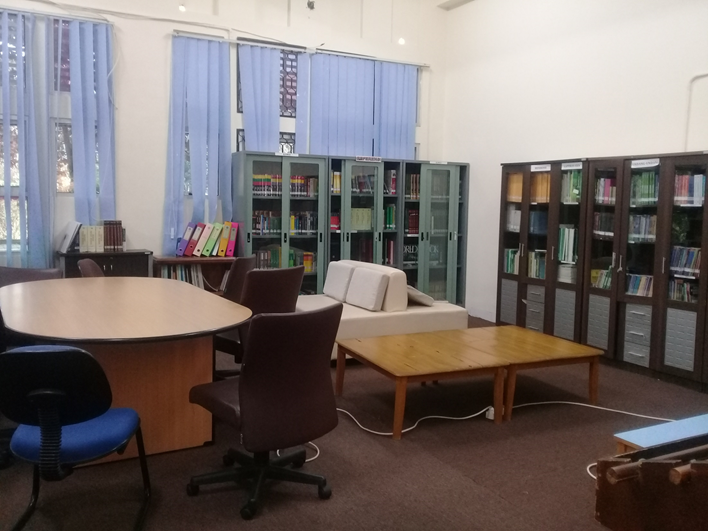 RUANG SIRKULASI
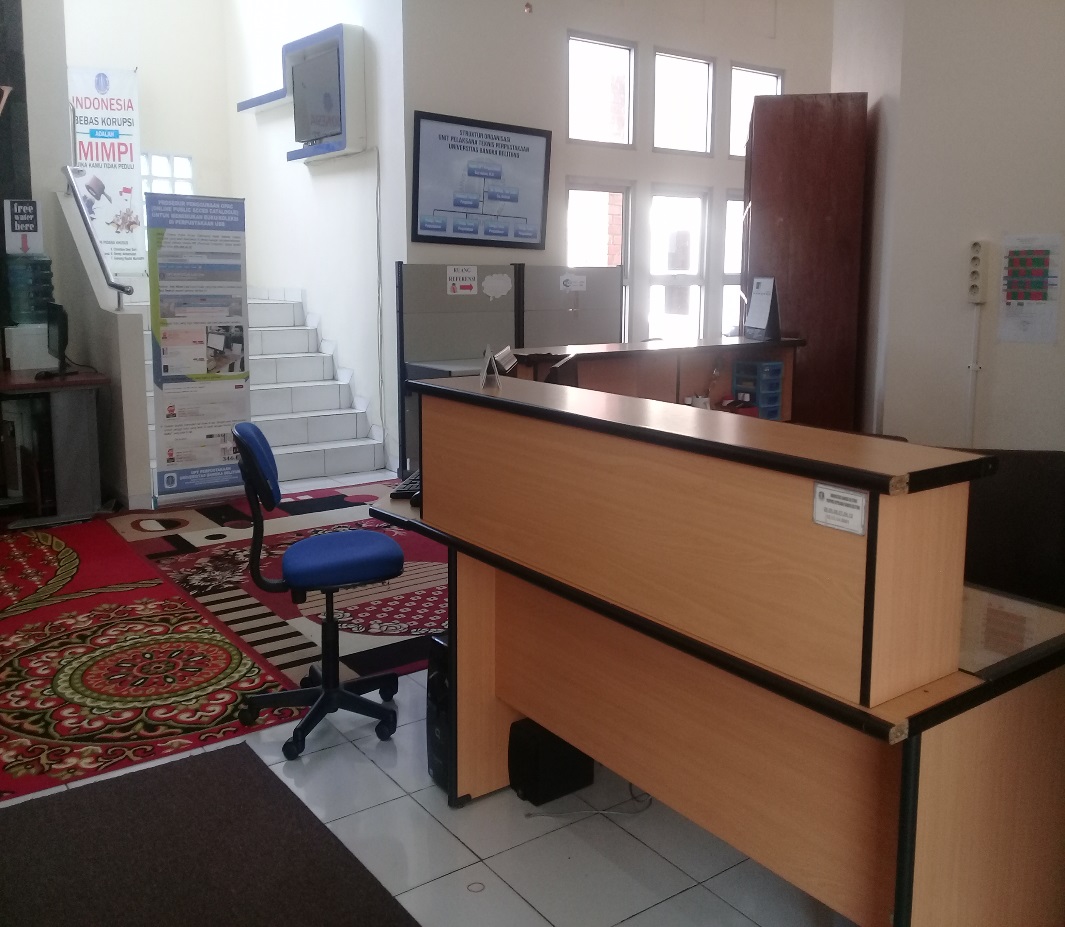 RUANG BACA
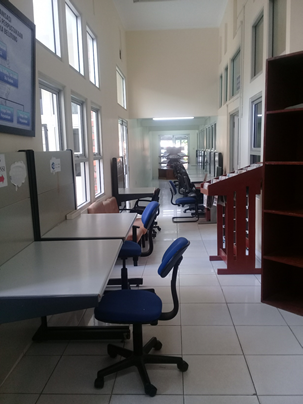 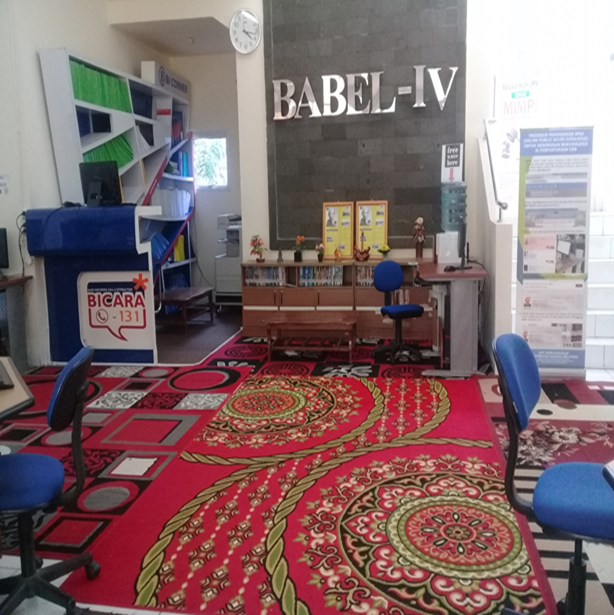 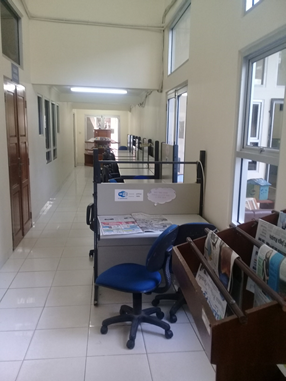 FASILITAS LAINNYA
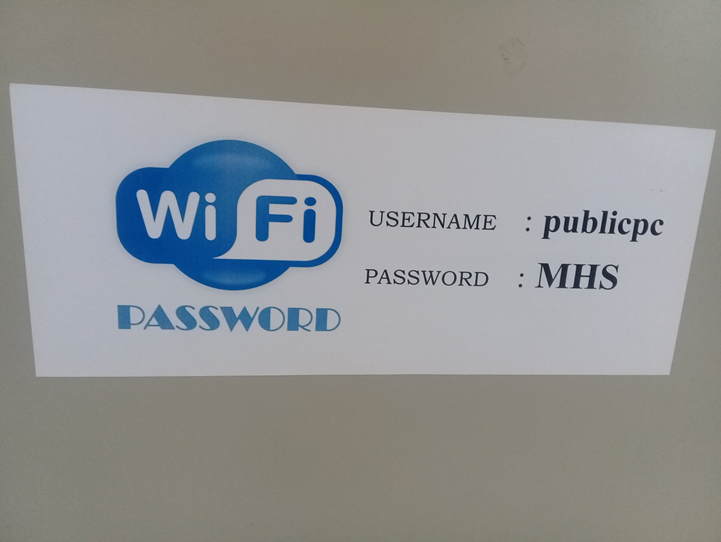 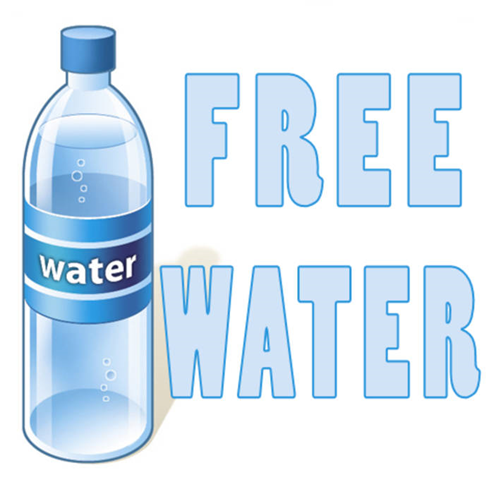 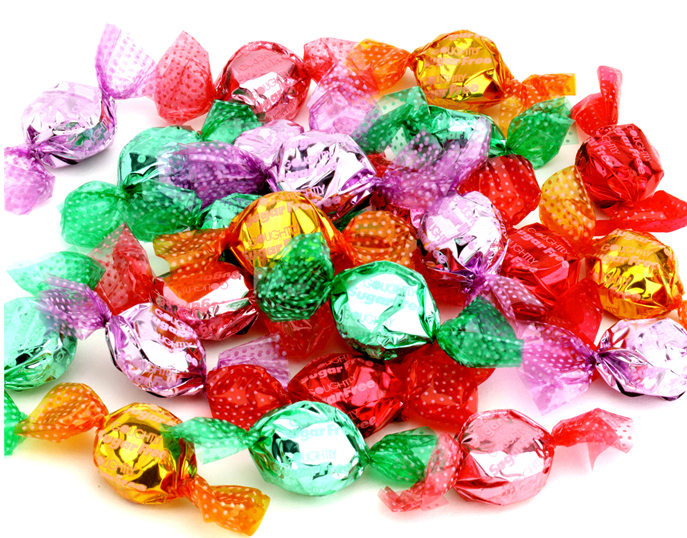 KEGIATAN UPT PERPUSTAKAAN
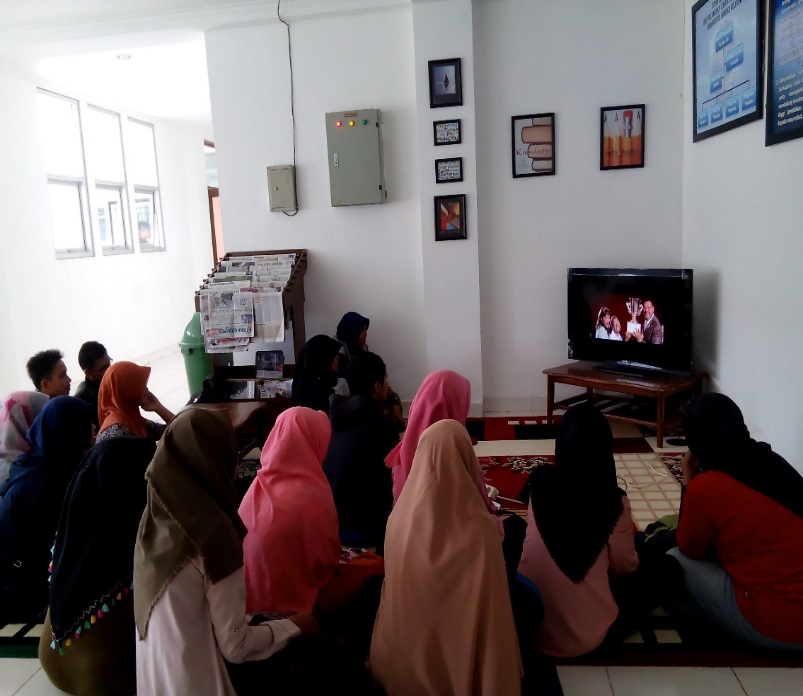 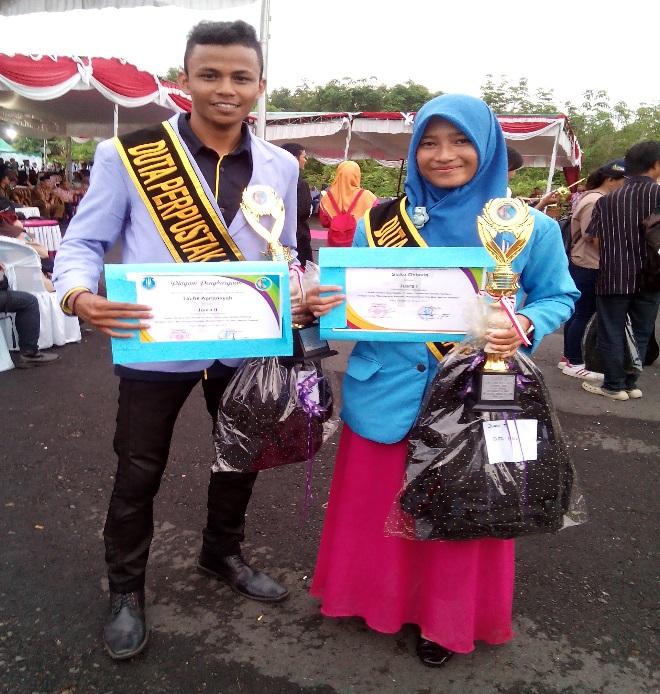 NOBAR
PEMILIHAN DUTA PERPUS
TERIMA KASIH